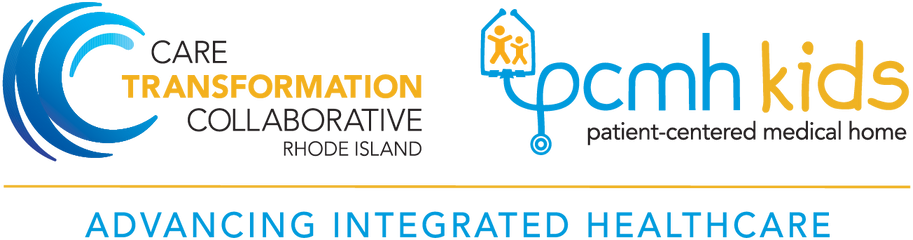 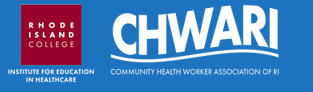 Community Health Workers in Rhode Island
Date: April 10, 2024
Linda Cabral, Senior Program Manager, CTC-RI
Sarah Lawrence, Executive Director CHWARI
Prepared by Care Transformation Collaborative of RI
[Speaker Notes: LINDA]
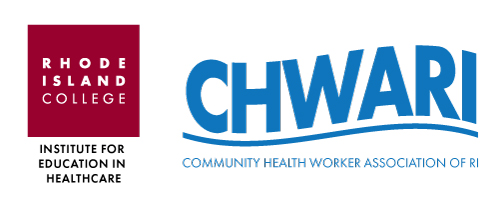 Agenda
Current State of CHWs in RI
CHW Certifications and Trainings
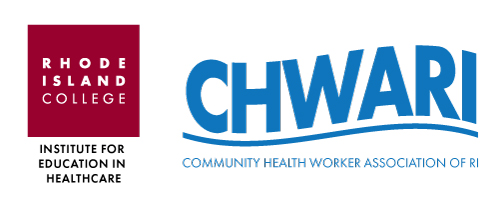 It’s an exciting time to be a CHW in RI!
The CHW workforce is growing in RI
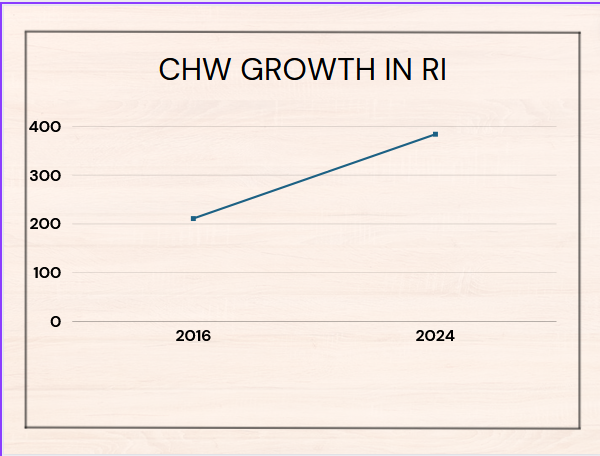 RI is one of 24 states having Medicaid coverage of CHW services
CHW Access Act – Federal Bill
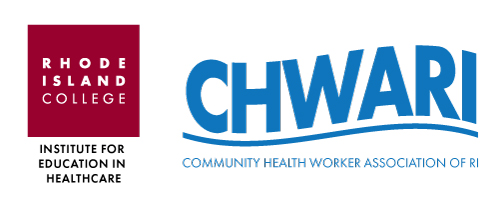 CHWs as a Growing Workforce
CHWs can also be self-employed/independent
Sectors employing CHWs
Public Housing
Pharmacies
FQHCs
Schools
HEZs
Refugee Services
Justice Involvement Organizations
Emergency Departments
Child and Family Services 
So many others!
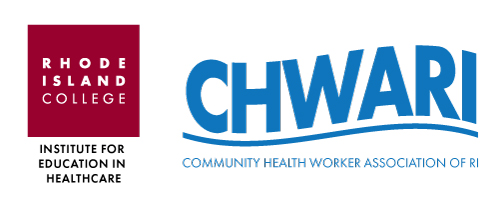 Certification of CHWs in Rhode Island
In 2016, the Rhode Island Certification Board (RICB) approved a Community Health Worker Certification structure developed by CHW subject matter experts and other community health stakeholders. 

RI’s CHW certification strives to ensure high access, offering a personalized “portfolio” element instead of written exam, and often payment of $125 fee through state funding grants.
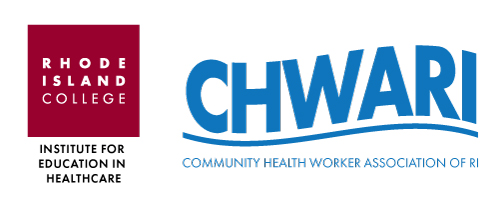 Reasons for CHW Certification
Promote professionalization of role, basis of career lattice creation
Provide standards/consistency for both employers’ and CHWs’ sakes
Hiring and retention
Advocacy and better compensation
Transparency/promotion of role for growth of career lattice
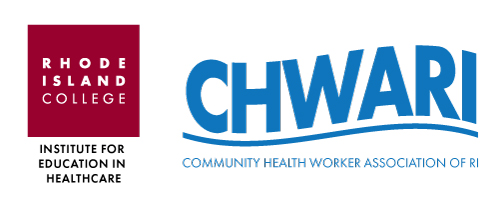 RI CHW Certification Requirements
Experience:  Six months or 1000 hours of paid or volunteer work experience within last five years
Supervision: 50 hours of on the job supervision 
Education: 70 hours of education training relevant to the domains  
Portfolio: Supplemental materials according to individual applicant’s experience
Required Recertification: Every 2 years requiring 20 hours of education relevant to the domains
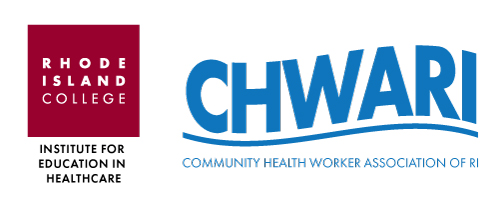 CHW Certification Domains of Competency
Community Health Concepts 
Advocacy and Capacity Building
Care  Coordination 
Health Literacy and Education 
Safety and Self-Care
Cultural Competency
Professional Communication and Interpersonal Skills
Ethical Responsibilities and Professionalism
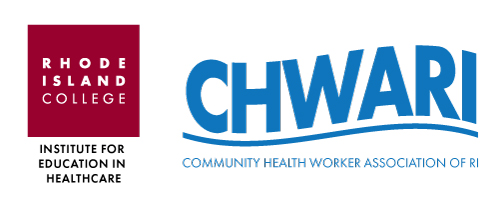 RI Medicaid covers CHW services
Criteria
Medically necessary
Recommended by a licensed practitioner of the healing arts
Who can provide 
Individuals certified by RI Certification Board as CHWs or will be certified within 18 months 
An organization can enroll as a CHW provider
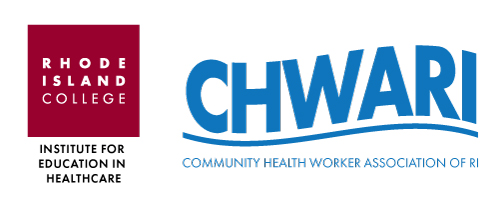 More on CHW Billing
Fee-for-service billing                     (15-minute increments)
No limit to the number of visits/hours allowed per member
No restrictions on place of service 
Must enroll as a CHW provider 
https://www.riproviderportal.org/
From July 2023-January 2024
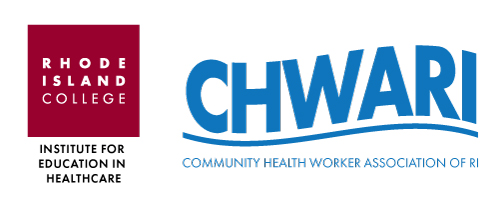 Medicare coverage of CHW services
Effective January 1, 2024, the Medicare Physician Fee Schedule established a Community Health Integration service that includes, “person-centered planning, health system coordination, promoting patient self-advocacy, and facilitating access to community-based resources to address unmet social needs that interfere with the practitioner’s diagnosis and treatment of the patient.” 
For the first time ever, this Community Health Integration service provision allows Medicare reimbursement for CHWs working under general supervision of a Medicare billing provider.
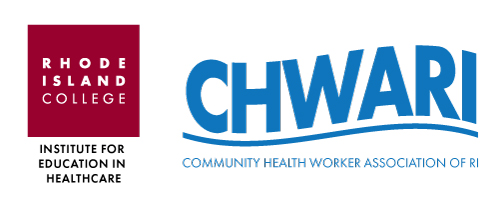 CHW Training – min 70 hrs for certification
Core CHW Training Providers are:
CHWARI (public)
Community Health Innovations-RI (by employer contract)
Clinica Esperanza (public)
RIPIN (for employees; largest employer of CHWs in state)
Other agencies exploring

Currently 384 Community Health Workers in RI are certified, up from 211 when RICB began certifying in 2016
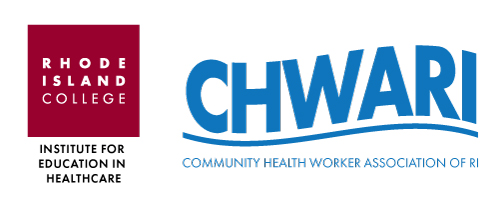 CHW Endorsements (specialty certifications)
RICB created these with SME assistance in response to expressed need by CHWs. The endorsements aim to expand career opportunities for CHWs and they required a CHW certification before applying:
2018 Specialty in Cardiovascular Health and Diabetes ( 28 certified)
2020 Specialty in Older Adults (13 certified)
2024 Specialty certifications in the works:
Dual Certification CHW/Peer Recovery Specialist (PRS) 
CHW Supervisor
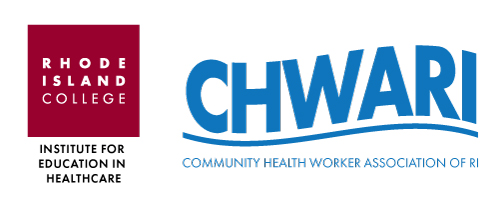 Advanced Training for CHWs - CHWARI
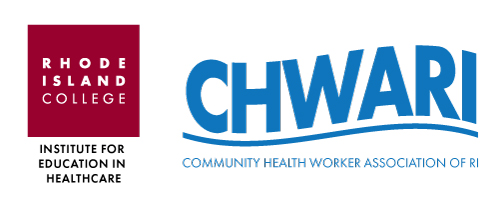 Other Advanced Training Providers for CHWs
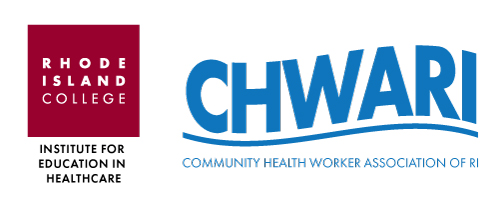 CHW Workforce Support
There are a growing number of CHW Gatherings and Support Groups:
CHWARI hosts CHW Certification Application Workshops Monthly
CHW Networking Gatherings, examples including:
Independent CHW: Pros and Cons
Bladder Control
Mindfulness
Progreso Latino
CHW Advocacy/Leadership Group
Latinx Support Group, Support Group for Formerly Incarcerated CHWs
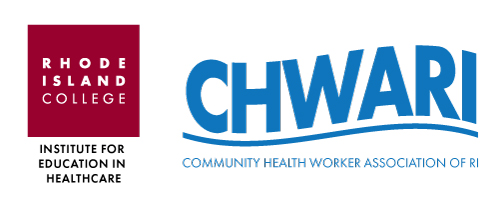 Please join CHWARI!
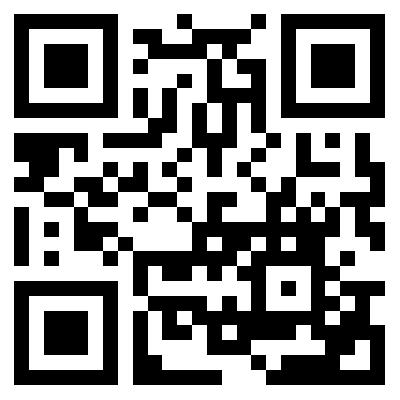 If you are at all interested in this role, join for free to receive our newsletter and announcements weekly.
Consider attending a CHW Networking Gathering – we welcome non CHWs who want to take a look!
Follow us on Facebook and keep checking out our website at www.chwari.org
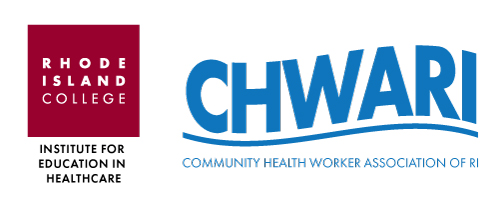 Looking Ahead
Over 100 stakeholders engaged
Statewide CHW Strategy Team developed a 3-5 year statewide CHW Road Map to move from conversations to implementation
Four active implementations teams addressing multiple milestones
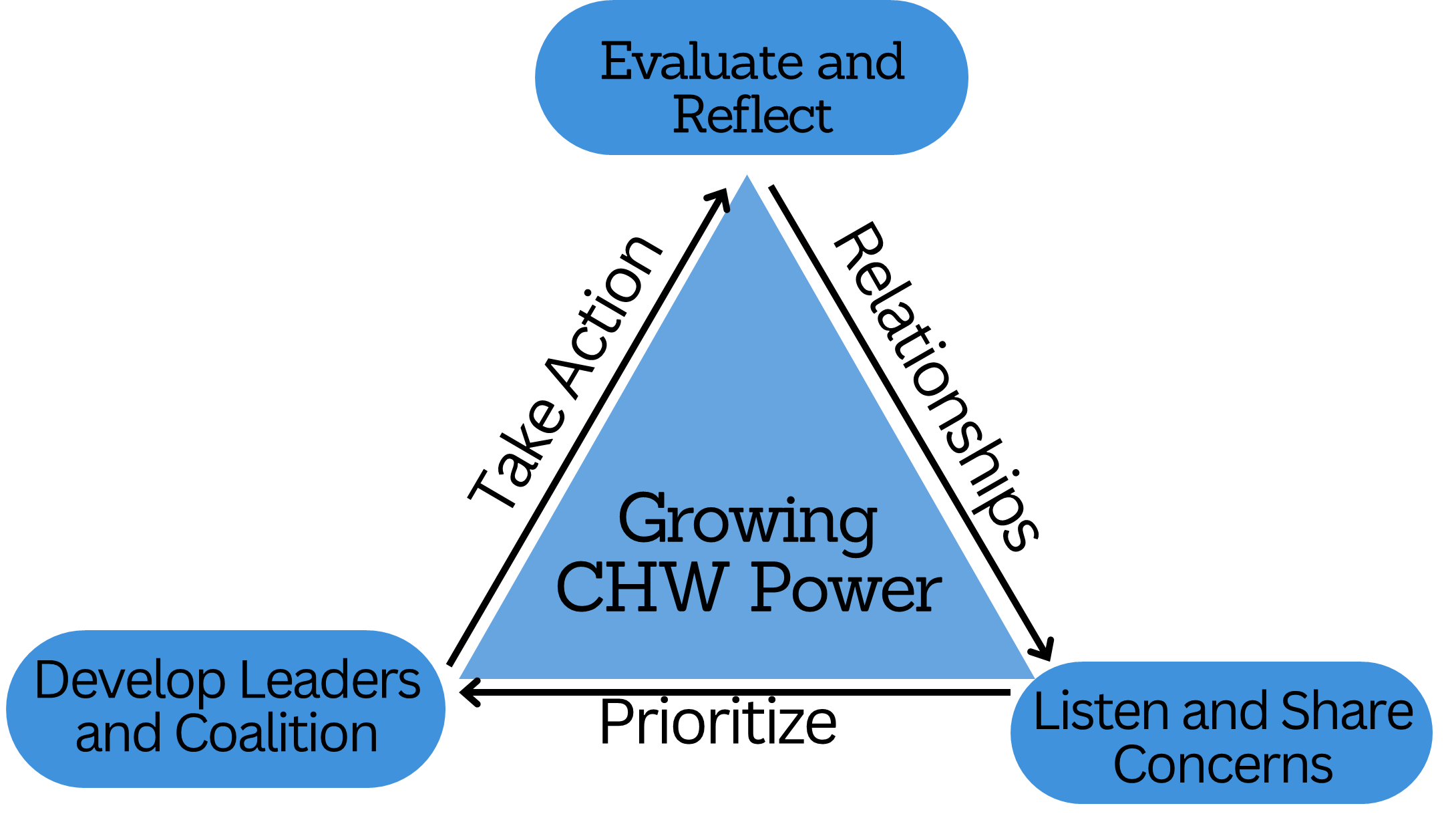 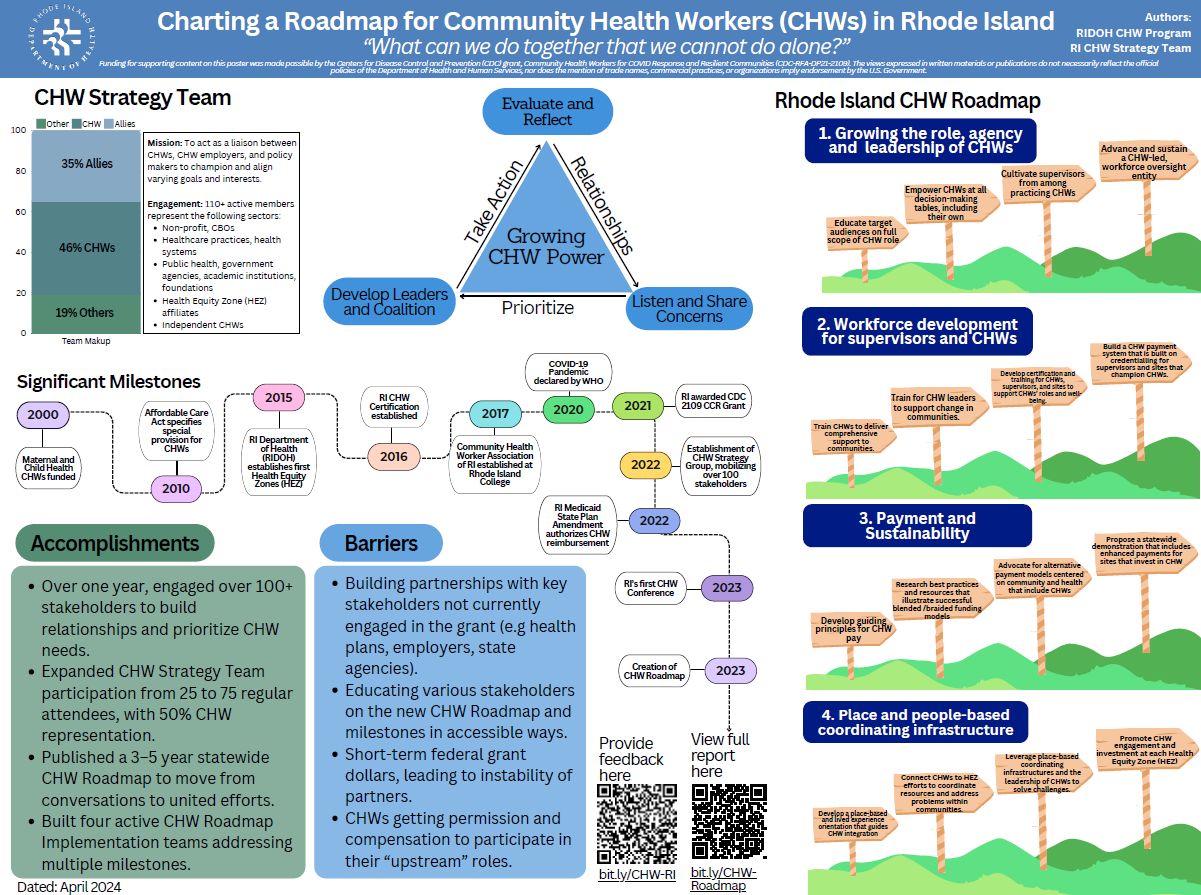